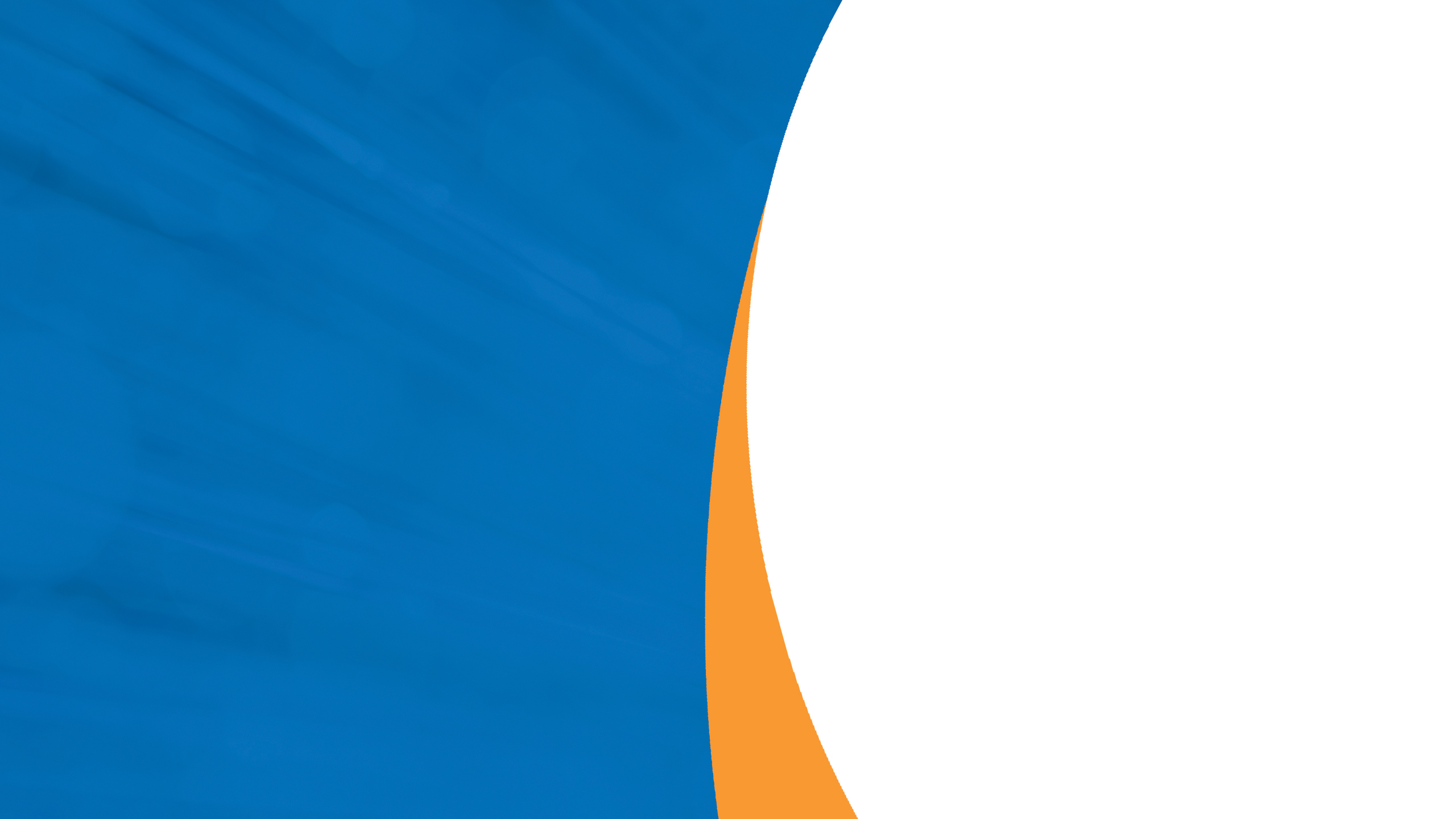 SEGMENT 7:

THE TEAM VISIT
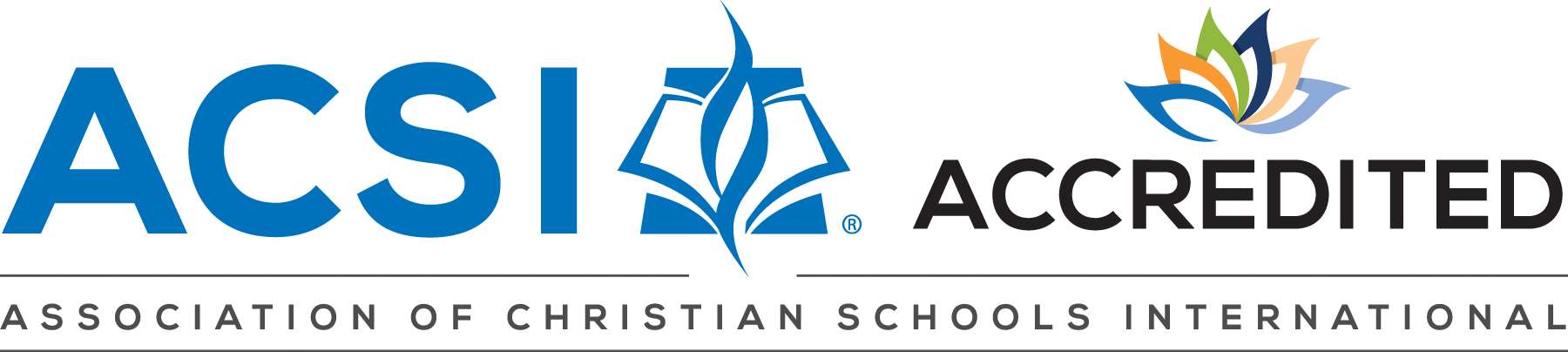 SCHOOL COORDINATOR  TRAINING
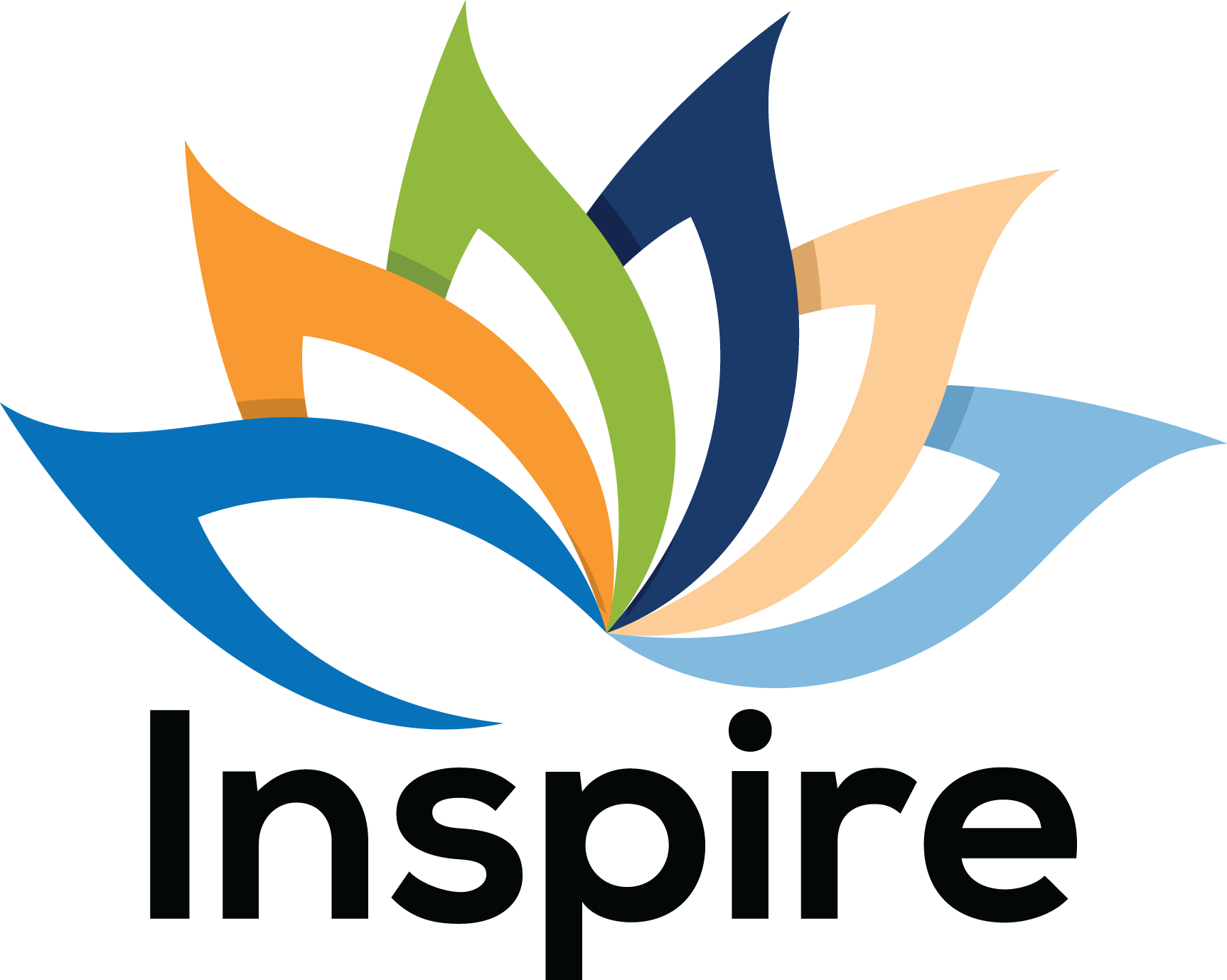 [Speaker Notes: Other ideas to prepare your staff are listed in the school coordinator handbook  p. 16 and 17]
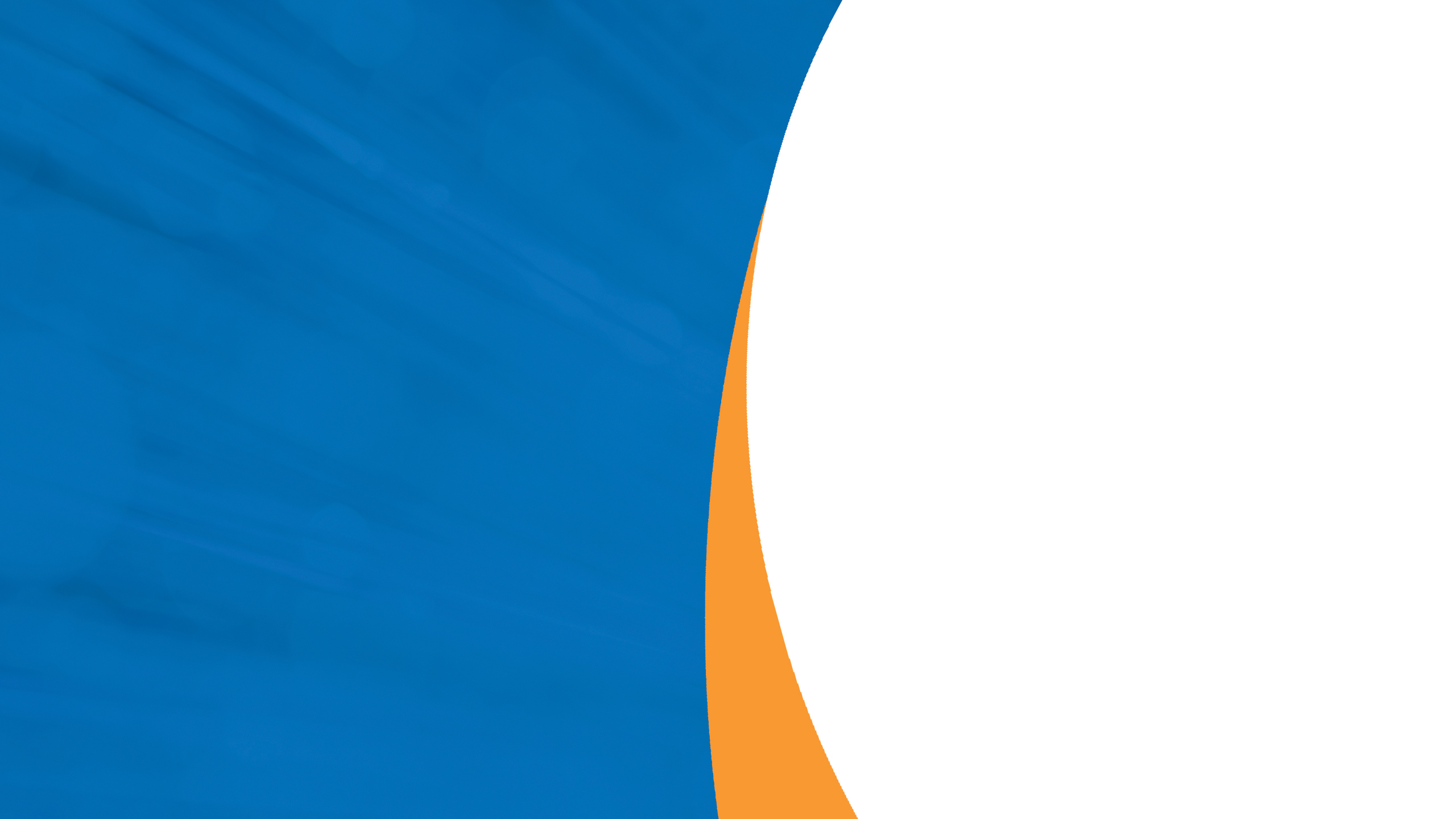 BEFORE THE TEAM ARRIVES
Visit Readiness Check
Prepare Your Staff
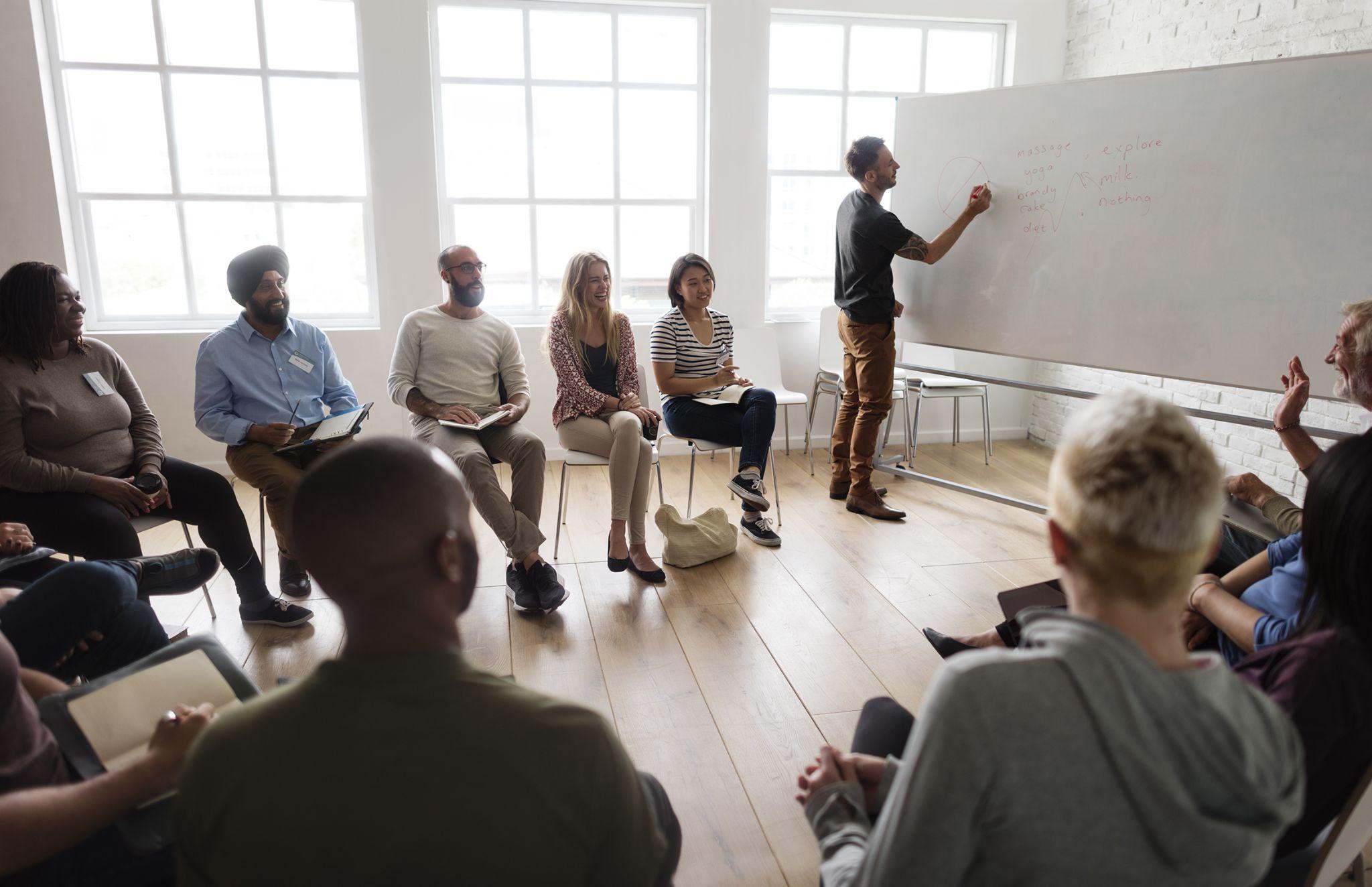 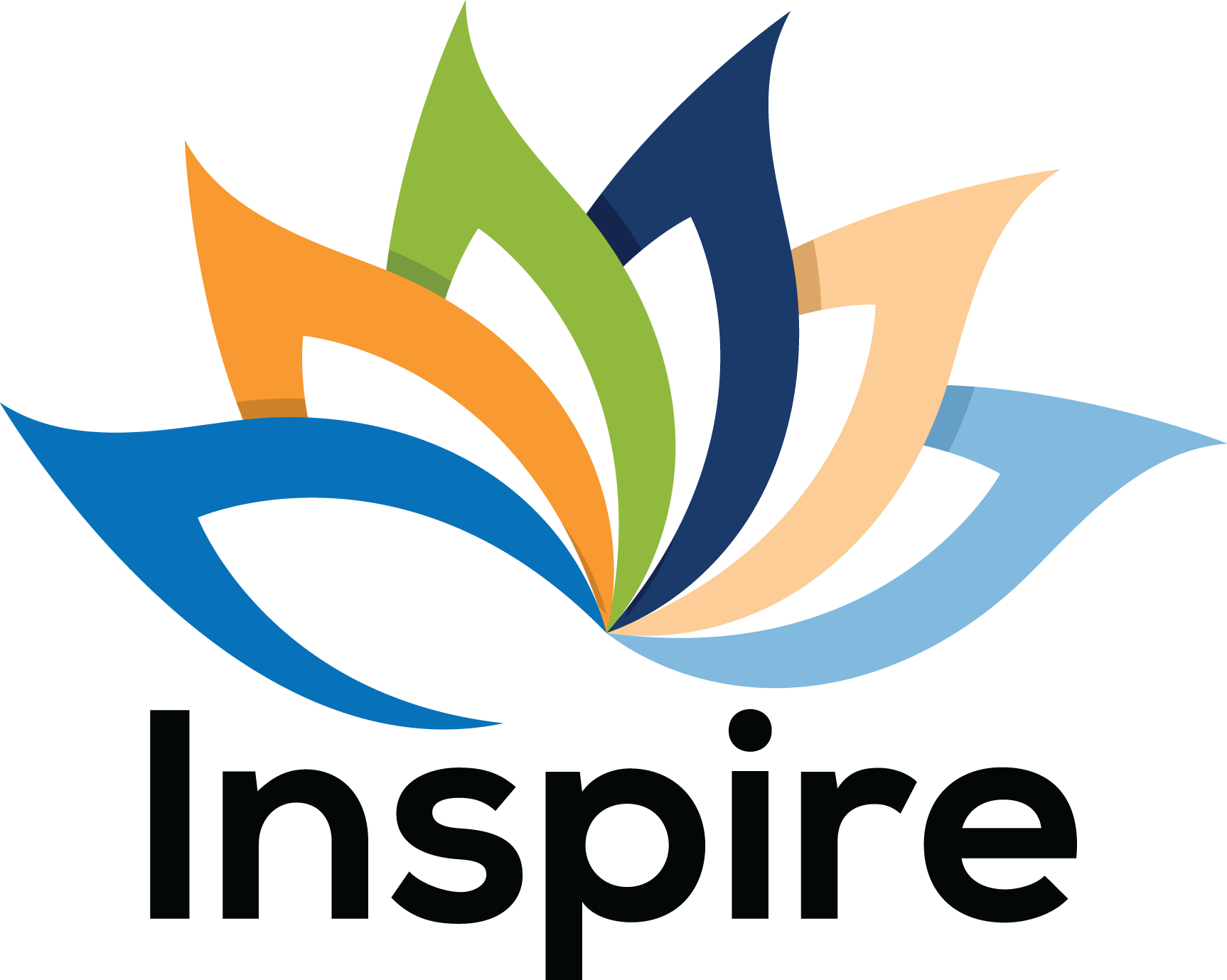 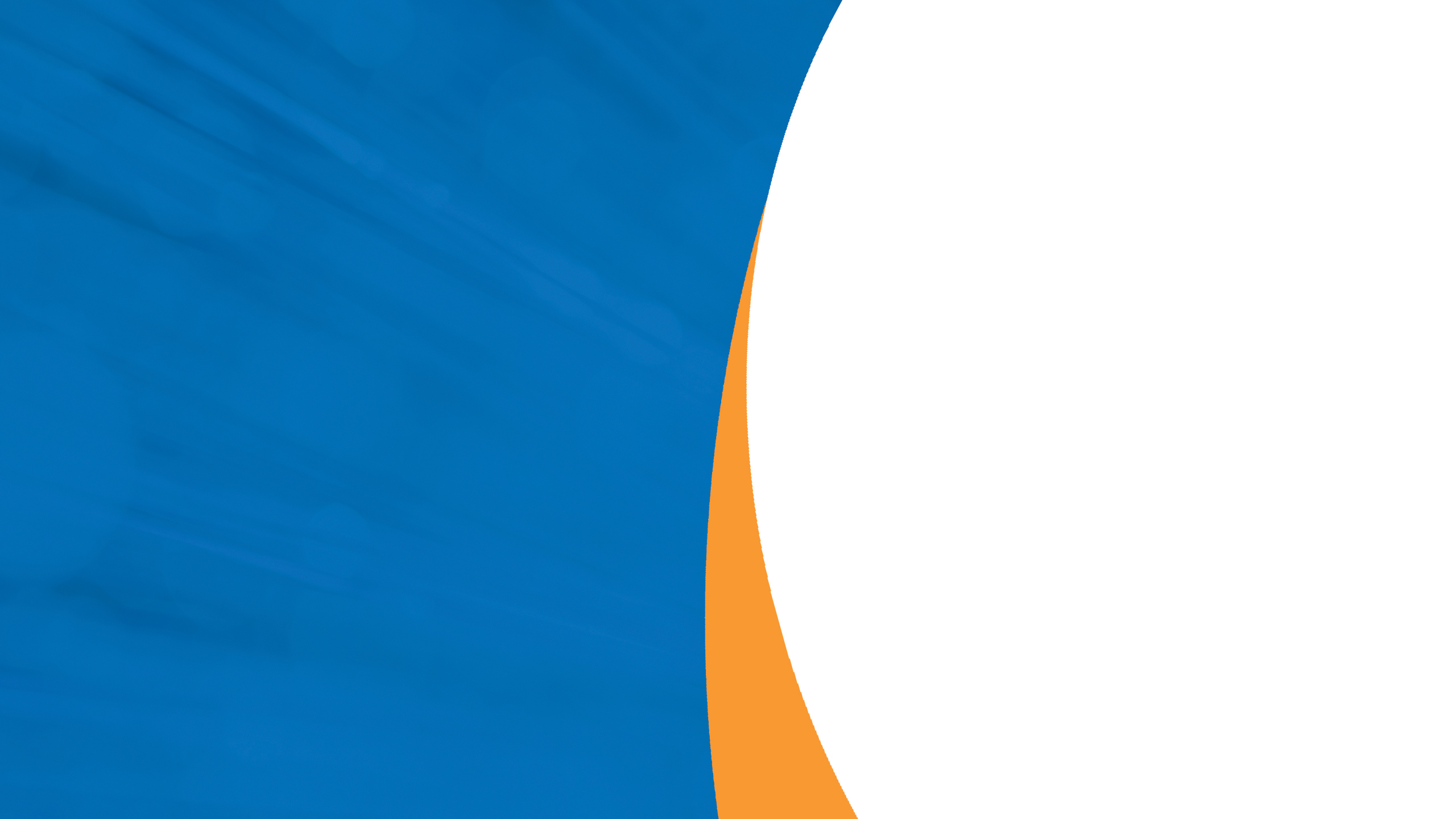 TEAM LOGISTICS AND HOSPITALITY
Team Workroom
Team Expenses
Accommodations
Schedule
Interviews
Board, Parents, Students, Faculty, and Administration
No Administration or Family Members in Interviews
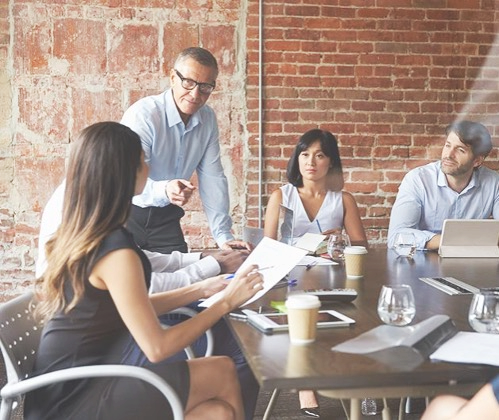 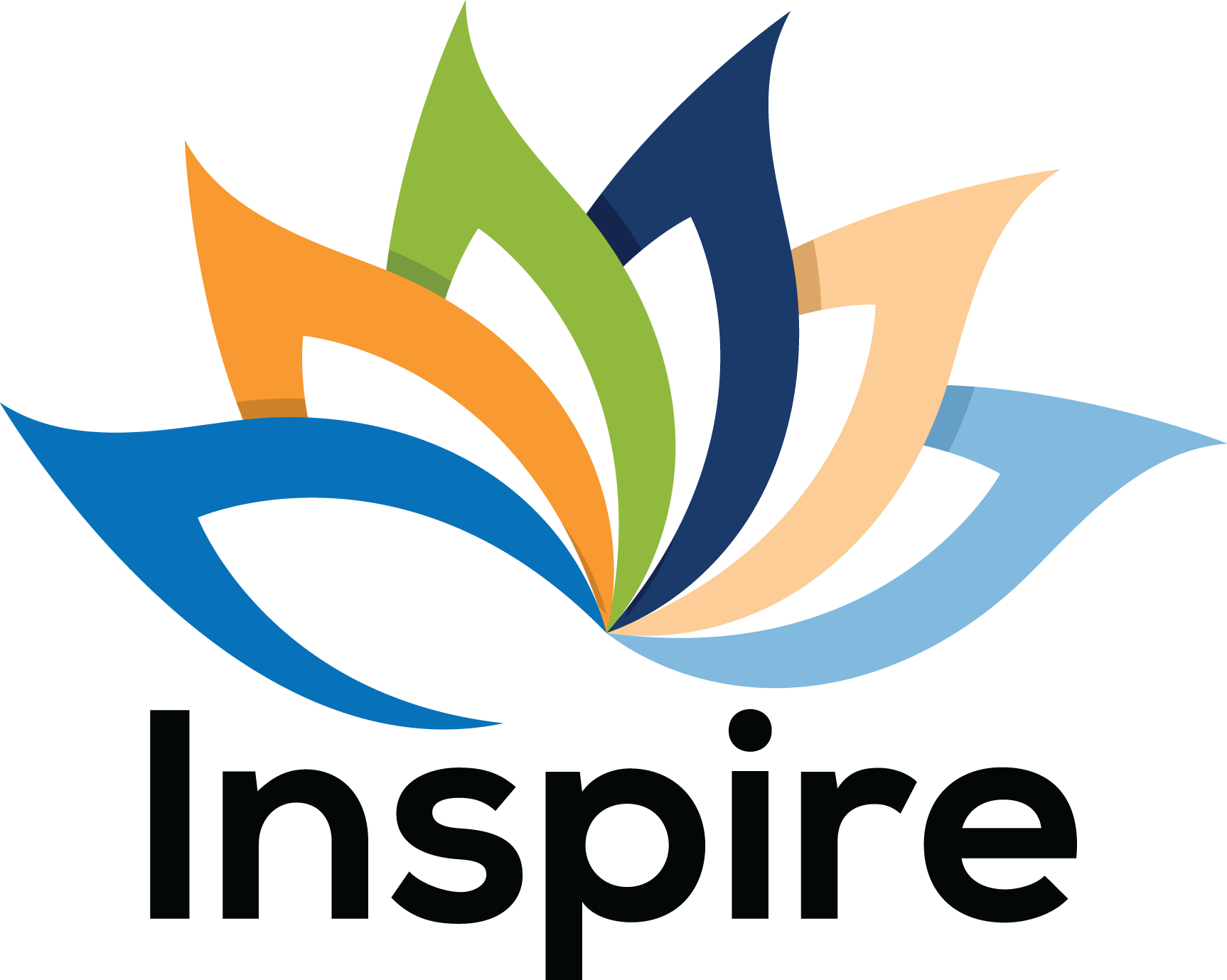 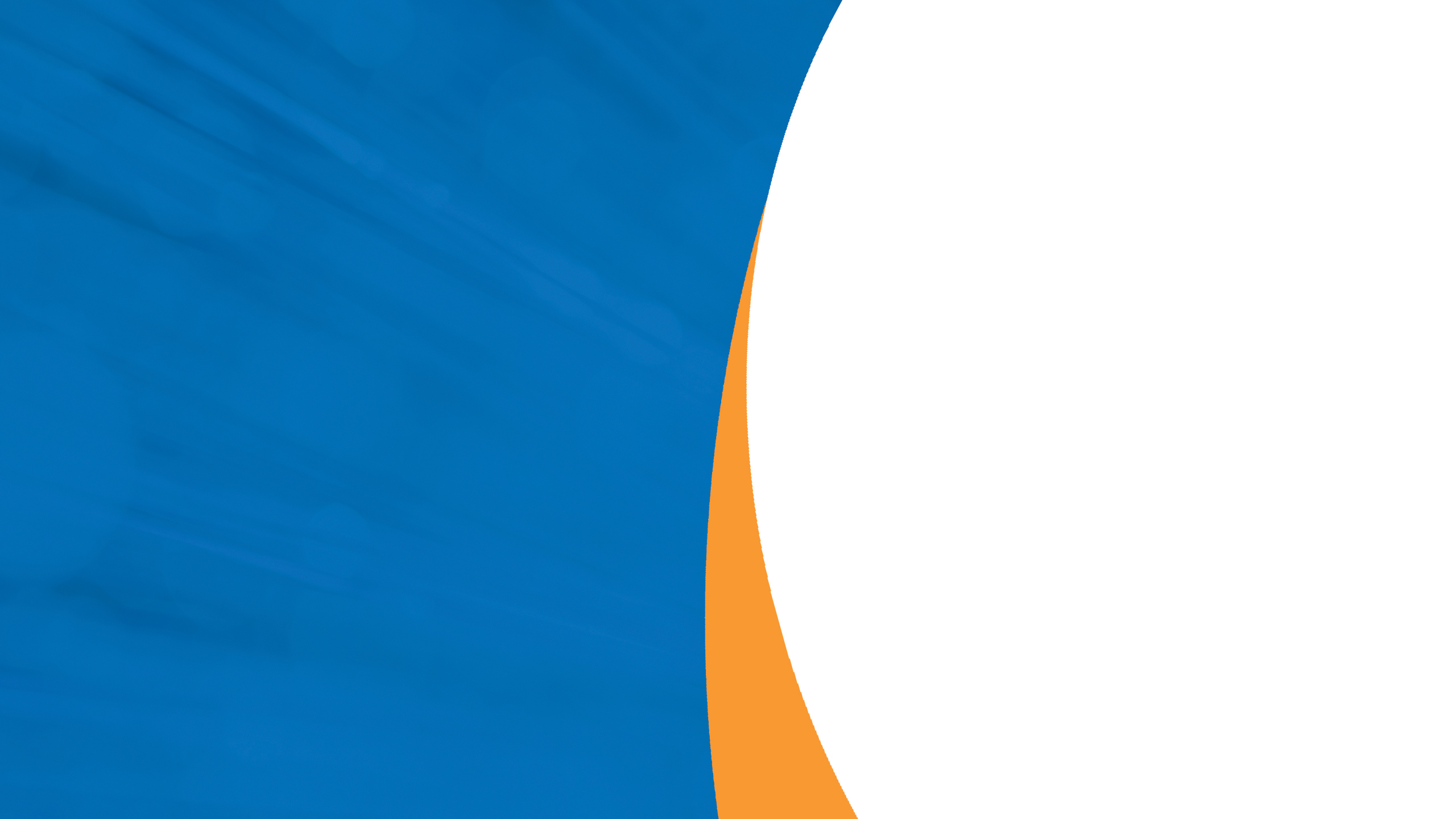 TEAM LOGISTICS AND HOSPITALITY
Classroom Observations
10-15 Minutes
Sampling of All Academic Disciplines and Grade Levels
Set-Up for Team
Team Will Look For:
Biblical Integration, Instructional Practice, Student Engagement, Etc.
Team Will Identify Overarching Themes – NOT Provide Individual Teacher Feedback
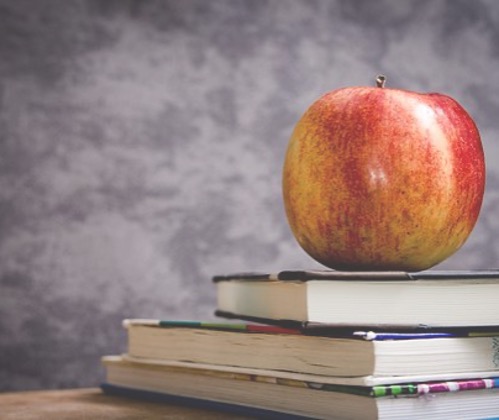 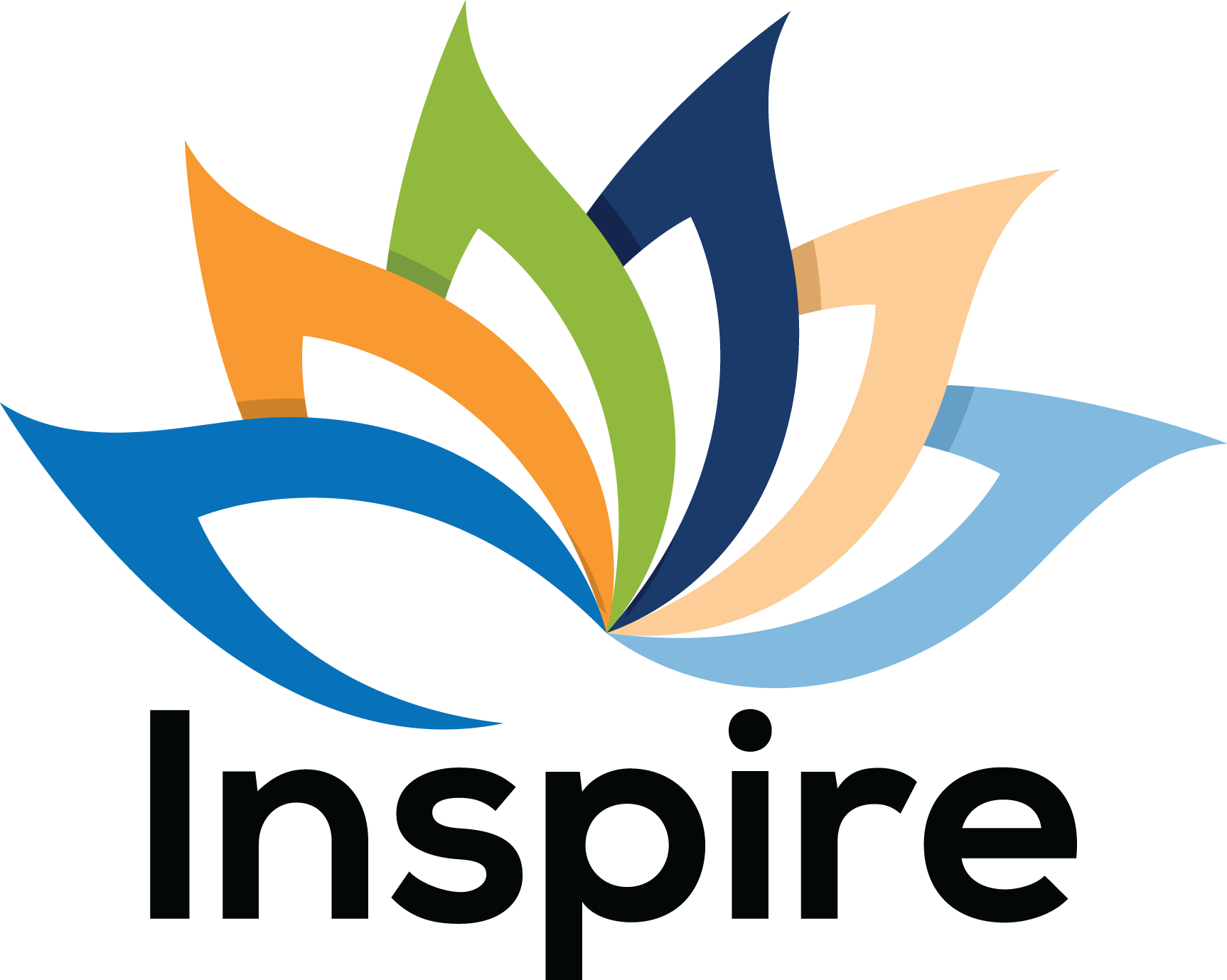 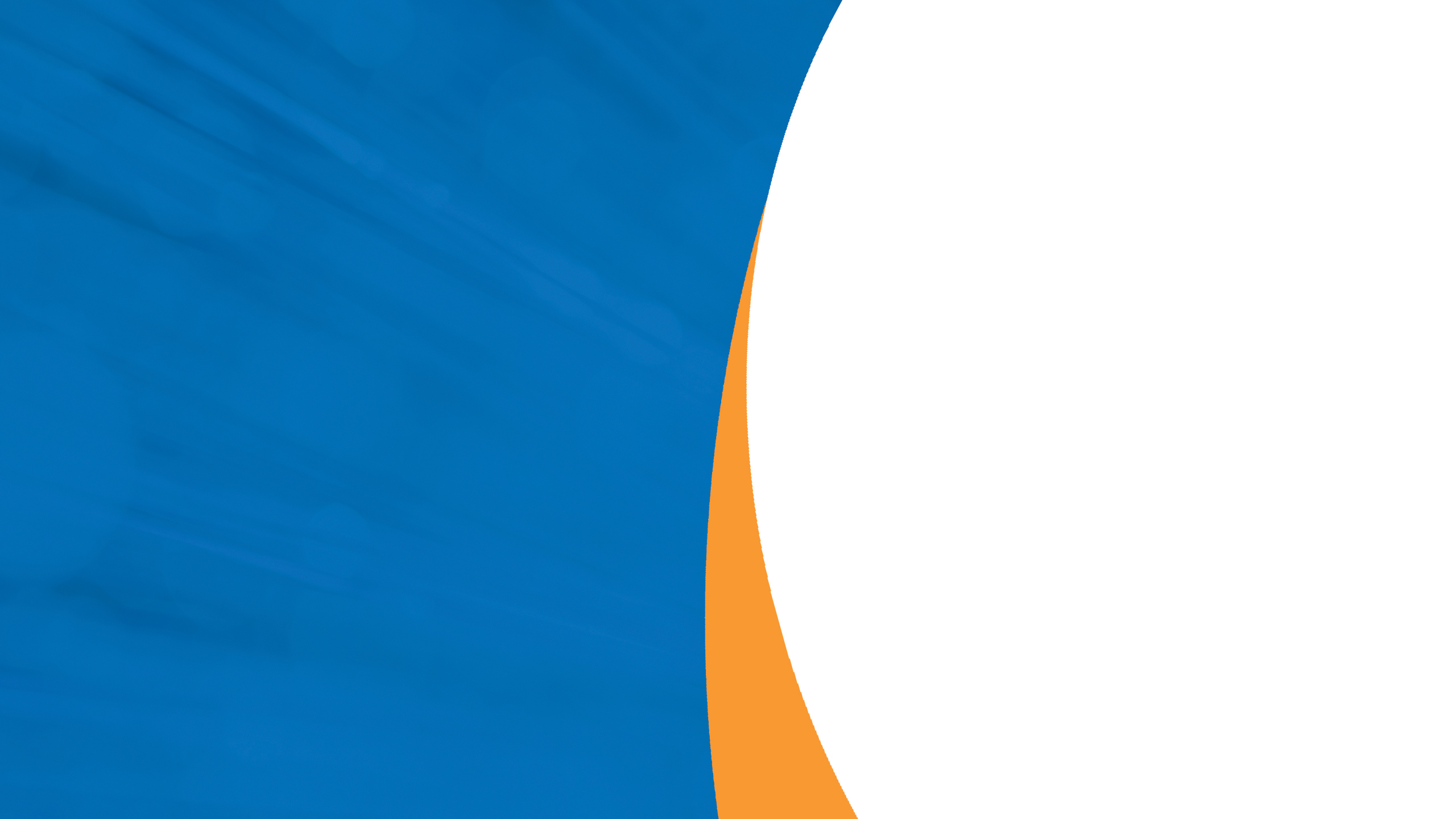 EXIT PROCEDURES
Collaborative Discussion with Chair and School Administration
Accreditation Action Items will be a Combination of School’s Prioritized Goals and Items the Team Recognizes as Areas of Improvement
Exit Meeting
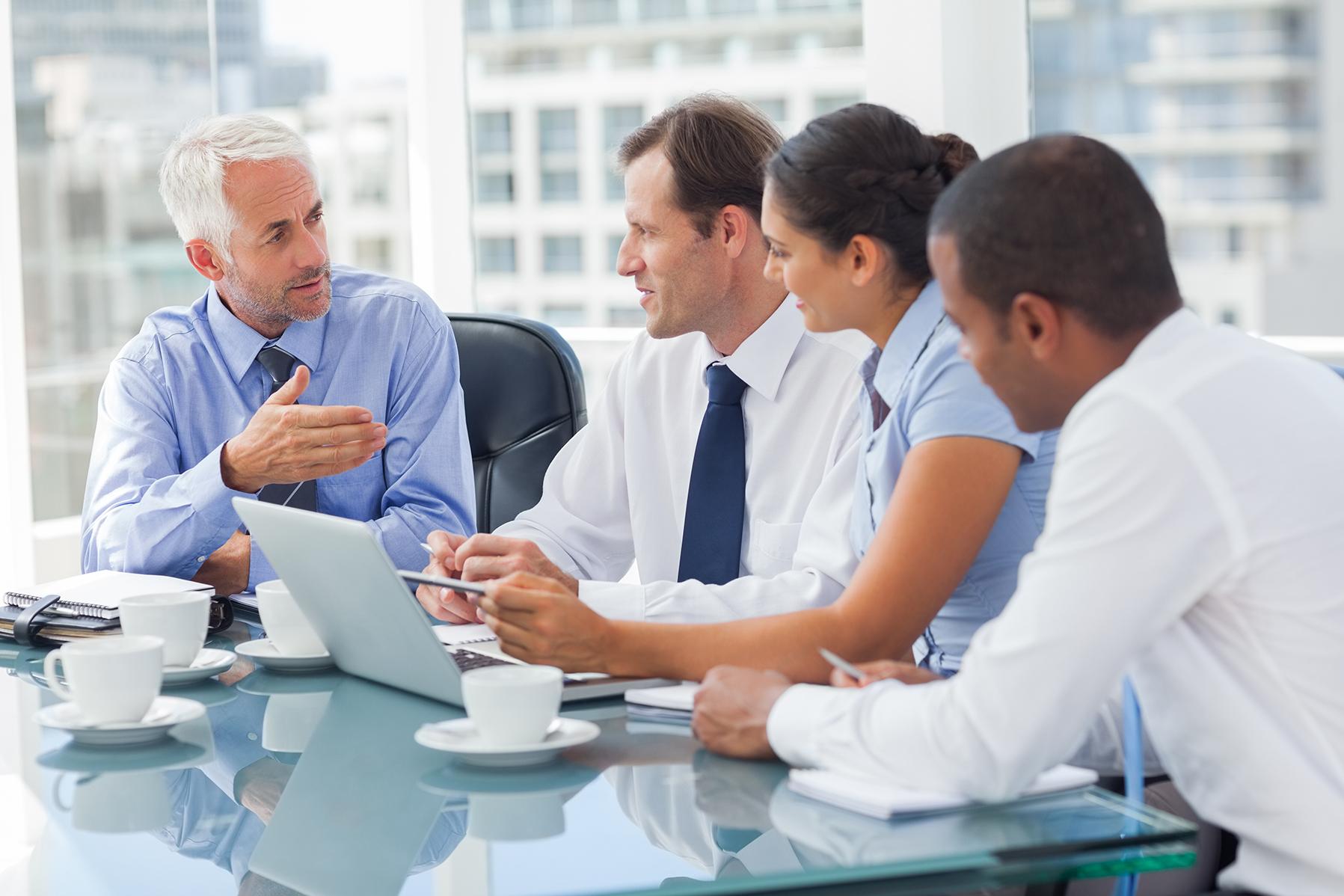 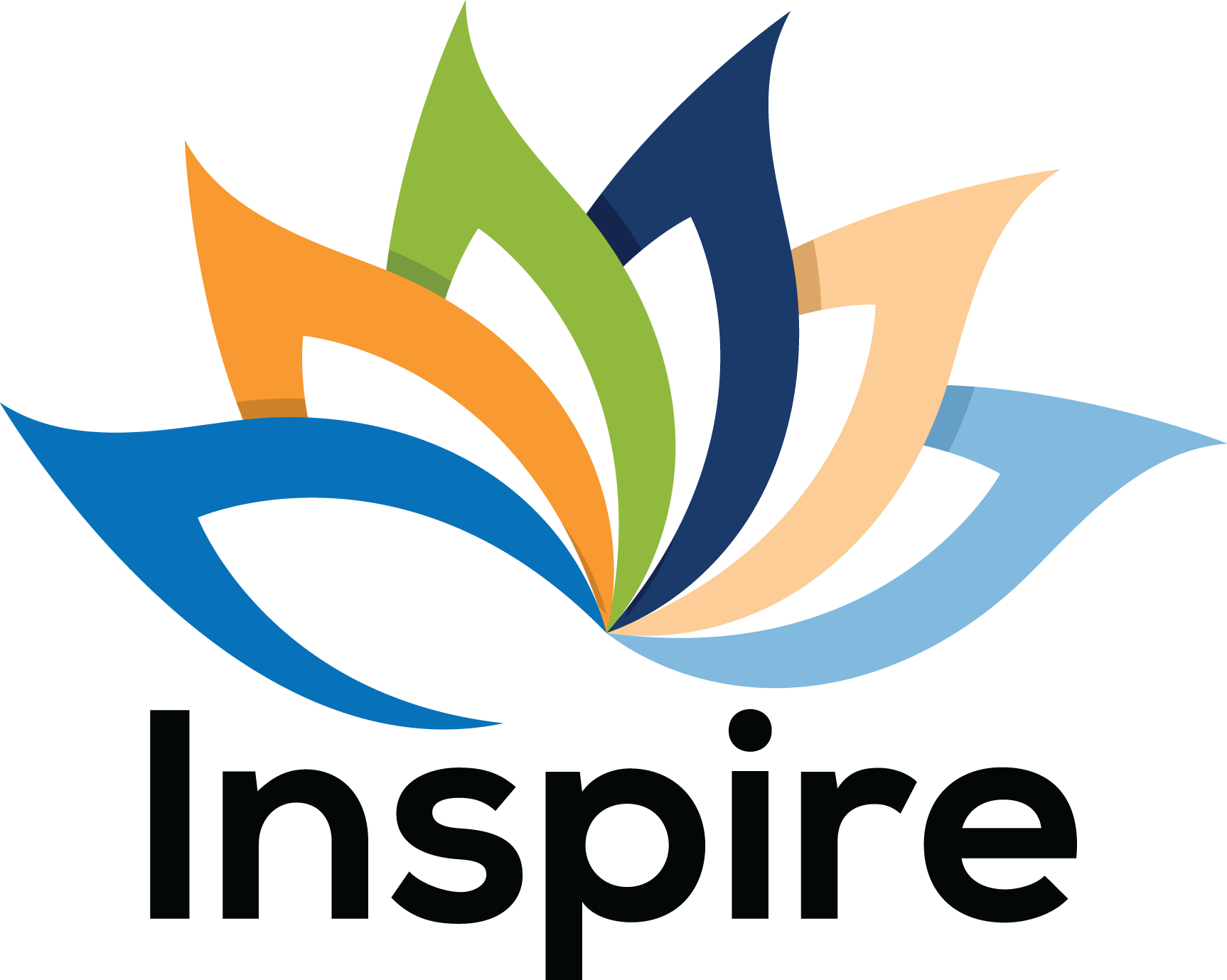 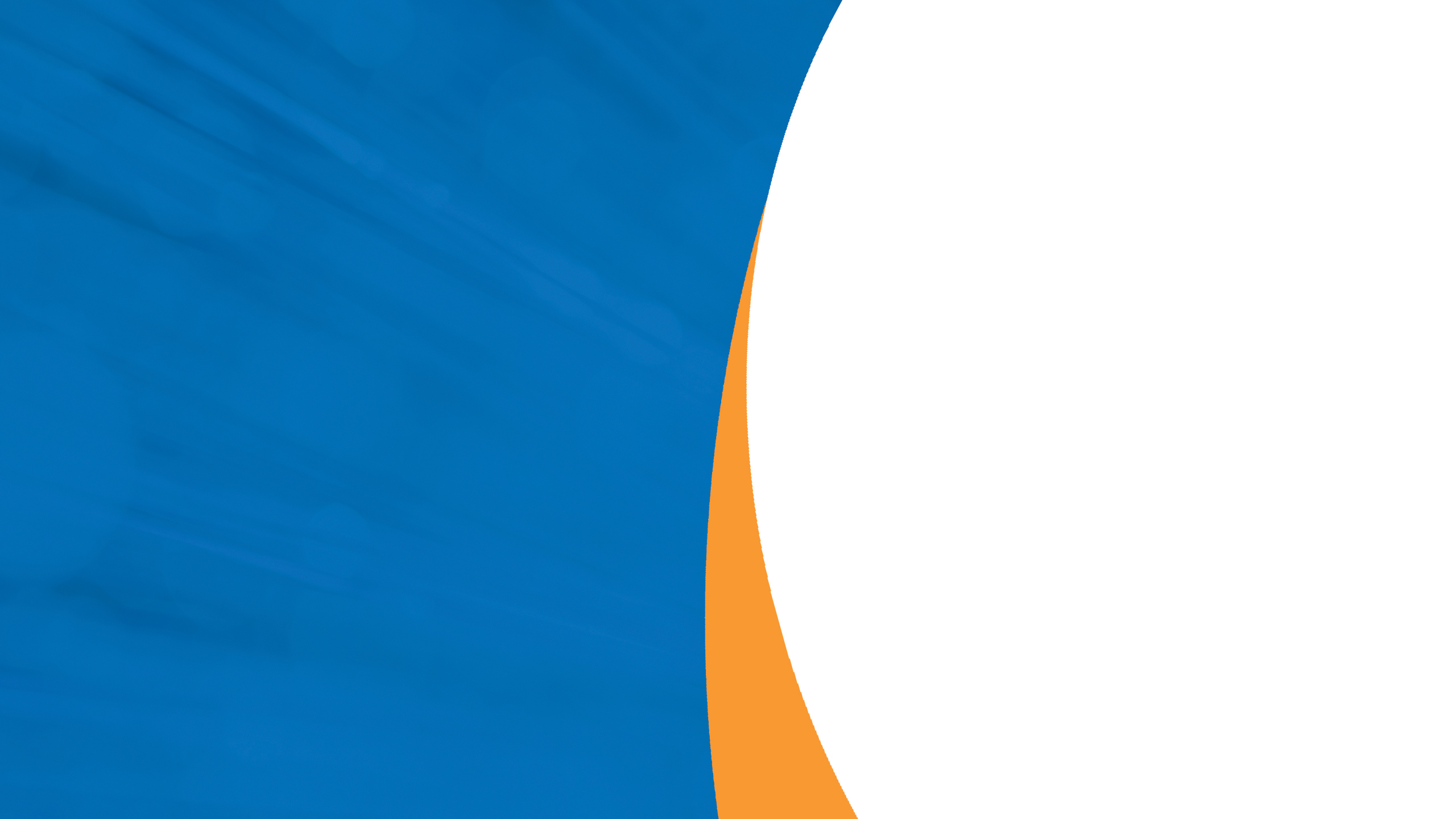 SEGMENT 7:

THE TEAM VISIT
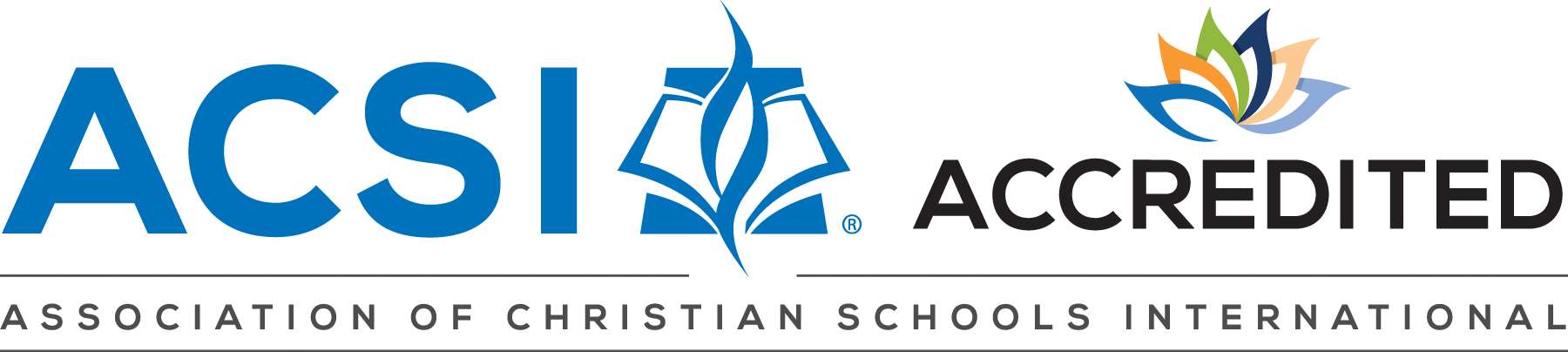 SCHOOL COORDINATOR  TRAINING
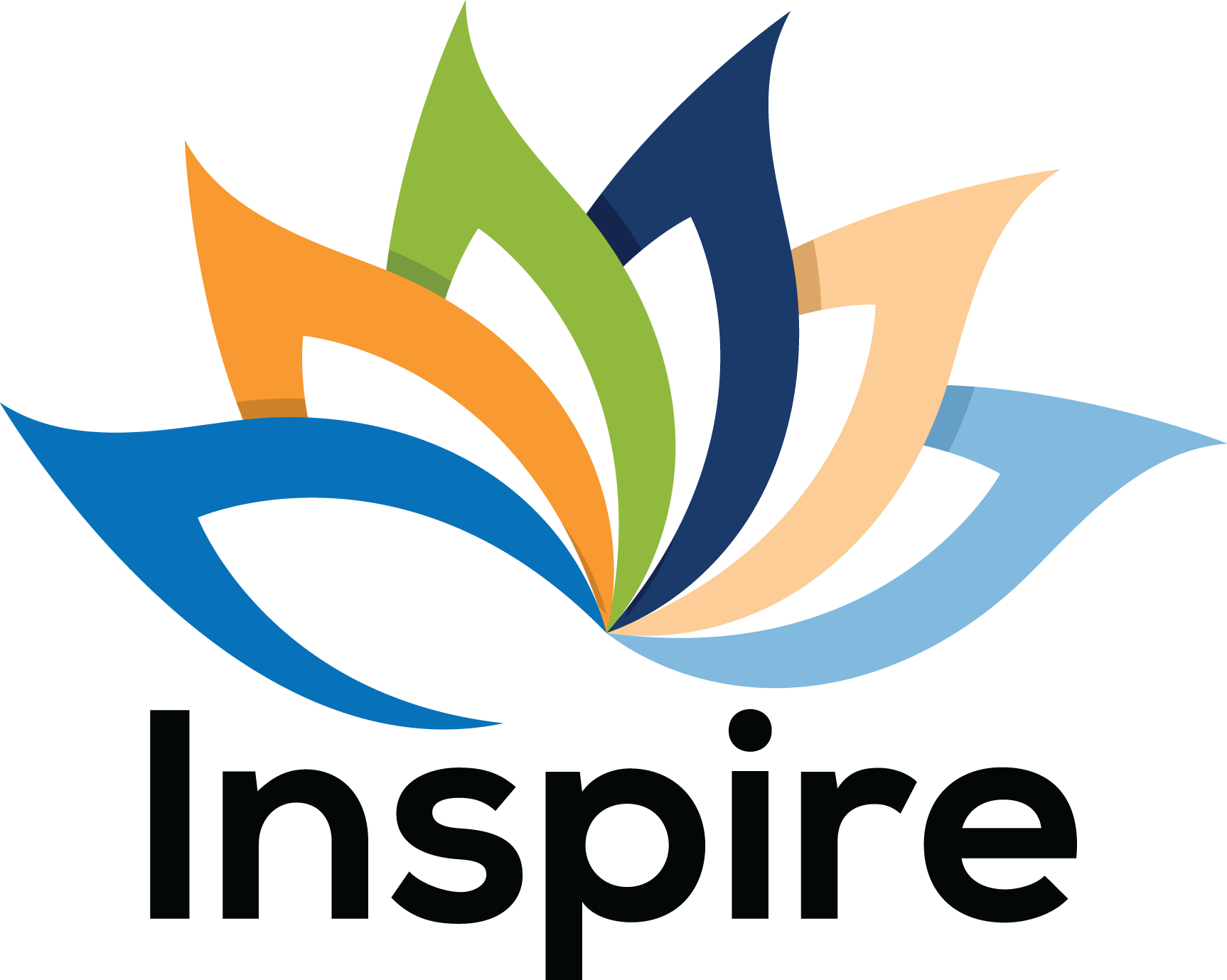